Tagesverfassung
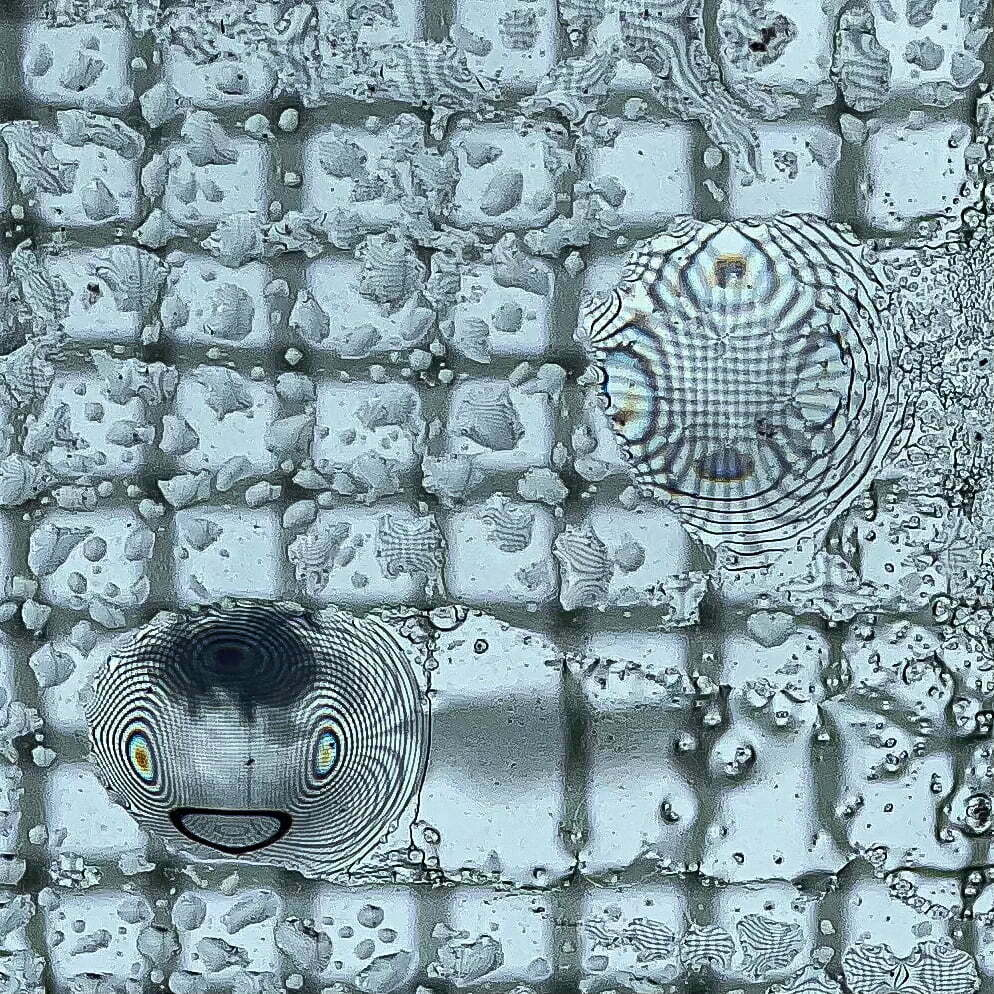 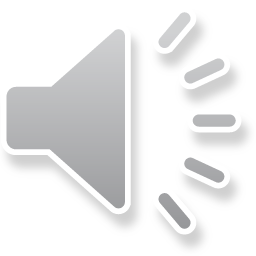 Tagesverfassung
Funktionierende Strategien und hilfreiche Umstände in meiner Schulzeit:
Quantitativ und qualitativ ausreichende Regenerierungsphasen einbauen (Sequenzen, in denen ungestört entspannenden Tätigkeiten nachgegangen werden kann).
klar strukturierte Tagesabläufe als Familienusus
Ruhezeiten nach sozialen Anstrengungen
Tagesverfassung
Was noch geholfen hätte:
Lehrerliches (und eigenes) Wissen um die Faktoren, die persönliches, unregelmässiges Leistungsprofil begünstigen (physische, psychische Prozesse), bzw. abmildern (quantitativ und qualitativ ausreichende Regenerierungsphasen), aber auch Wegnehmen von Druck und Schuldzuweisung.
Reduzierte Anforderungen und Aufschub bei anstehenden Arbeitsabgabeterminen bei Überlastung und begrenztem Energiepool.
Allgemeines Verständnis innerhalb des Schulsystems für die prägnanten körperlichen und emotionalen Veränderungen und ihren Auswirkungen auf Konzentrations- und Leistungsprofile von Schülerinnen und Schülern in der Pubertät.